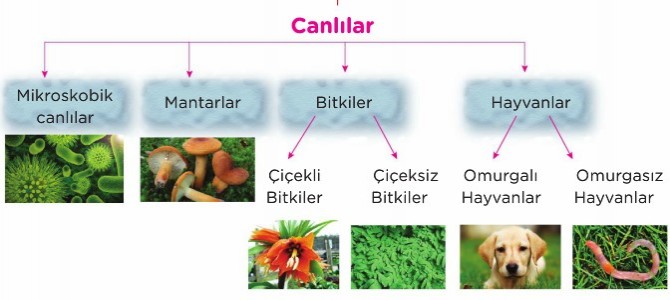 Bütün canlılarda 	 hayatlarını devam ettirebilmek için 	 gerekli olan her şeyin		 kusursuz bir şekilde bulunduğu görülmektedir.Bu nasıl olabilmektedir?Mükemmel bir yazılım programı ile olabilir mi?
Canlılardaki Yazılım ProgramıDNA : Deoksiribonükleik asitCanlının fonksiyonları ve biyolojik gelişmeleri için gerekli olan genetik bilgileri taşıyan zincir şeklindeki makromoleküllerdir.
Yapısındaki fosfat grubundan
dolayı da asit kelimesi
kullanılmaktadır.
İlk defa çekirdekten izole edildiğinden
dolayı nükleik kelimesi
kullanılmaktadır.
DNA’nın 	çoğu hücrenin çekirdeğinde 	çok azı da mitokondri ve kloroplastlarda bulunur.
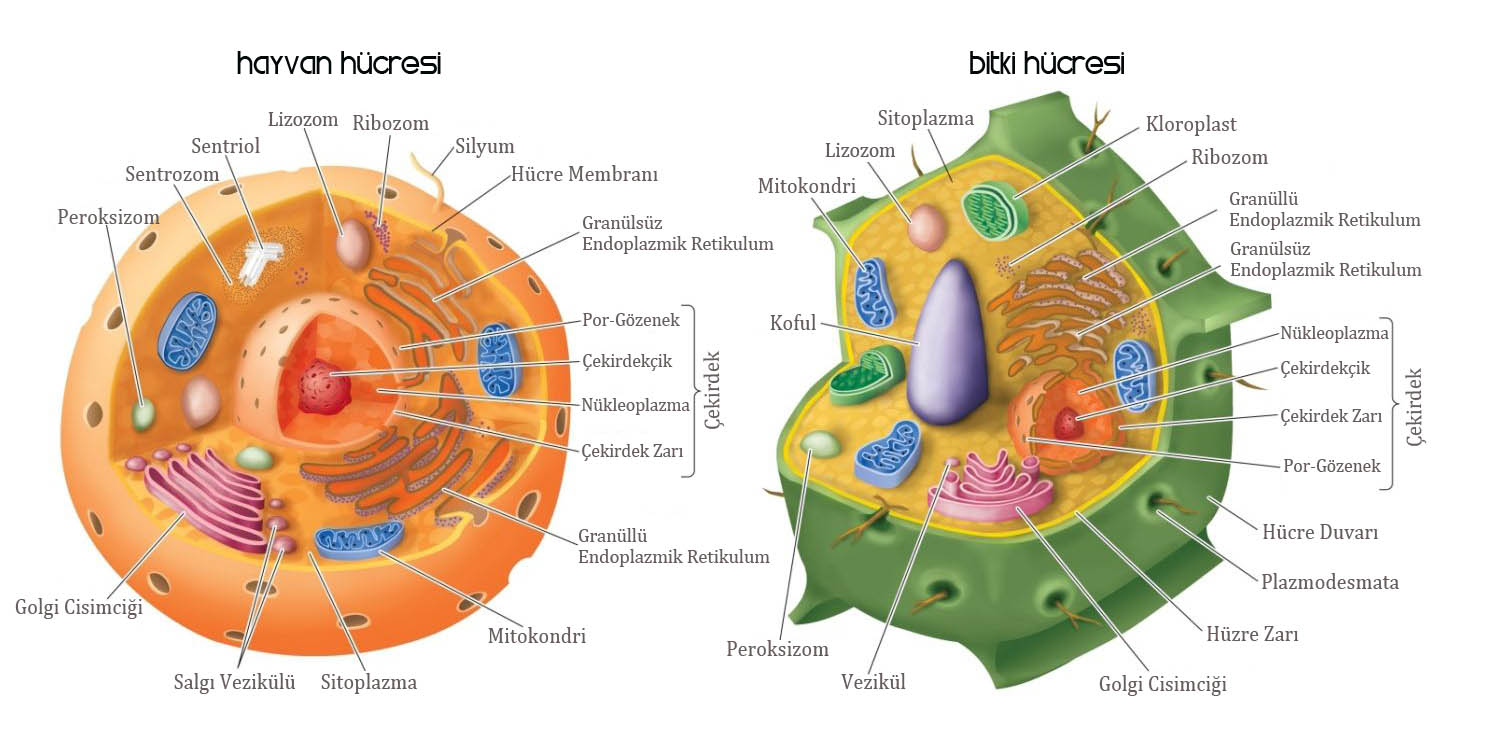 DNA 4 farklı nükleotidin kullanılarak sentezlendiği bir polimerdir. Nükleotid = baz + deoksiriboz + fosfat
Her bir canlının hayat programı,     DNA molekülleri üzerinde     C, H, O, N, P atomları ile      yazılmıştır.
DNA çift zincirlidir. 
DNA heliks yapısındadır.
DNA’daki toplam nükleotid sayısı     E. coli           4,639,675 bp     İnsan     3,070,128,600 bp
Her bir canlı türünün kendine spesifik anlamlı bir DNA yapısı vardır.

Tüm insanların DNA dizileri %99.9 oranında benzerlik göstermektedir, geri kalan %0.1 bizleri gelişimimizle birlikte biyolojik olarak farklı kılan kısımdır.
Hücrelerin Boyutları(1mm = 0.001 mm)          Prokaryotik hücre = 0.1 – 10 mm	     Ökaryotik hücre = 10 -100 mm
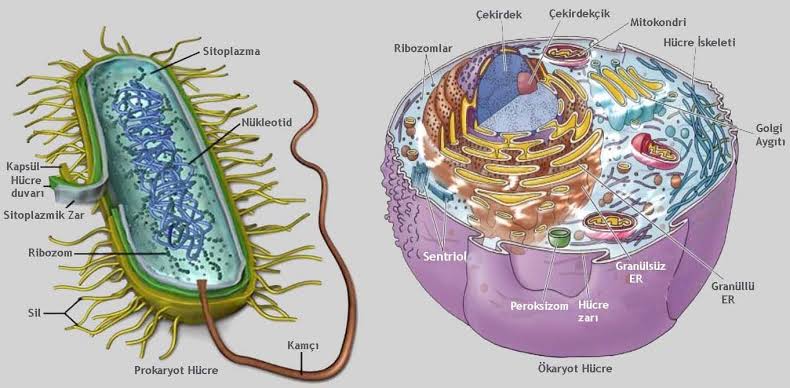 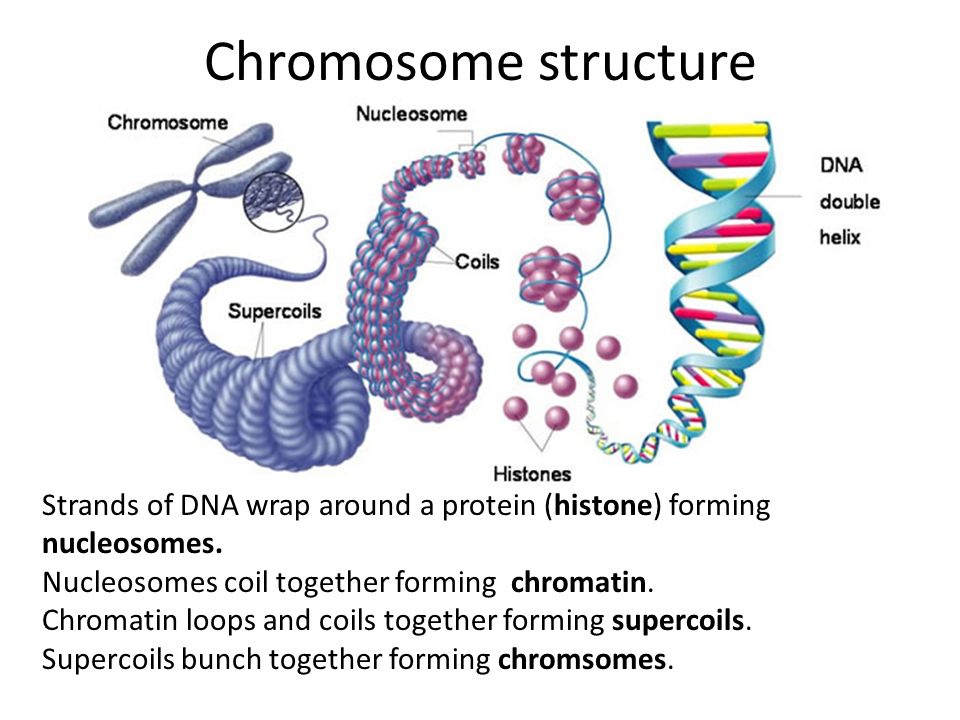 DNA polimeri bu küçük hücrenin içine nasıl yerleştirilmiştir?
DNA molekülü 
katlanarak kromozom 
yapısına döndürülmektedir.
Uzun zincirli DNA molekülü küçük boyutlu hücrenin içinekromozom veya kromozomlar halinde yerleştirilmiştir.
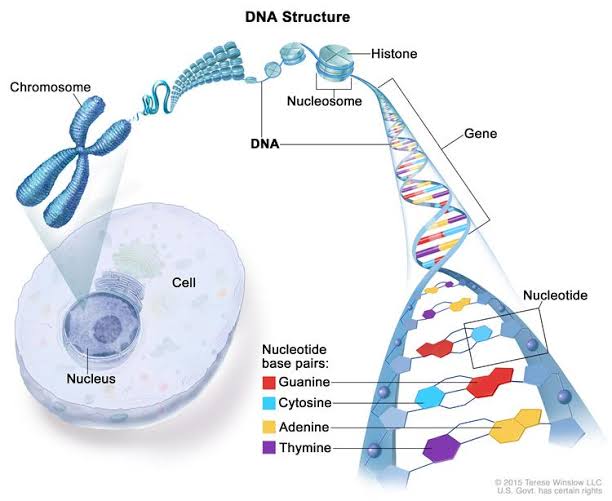 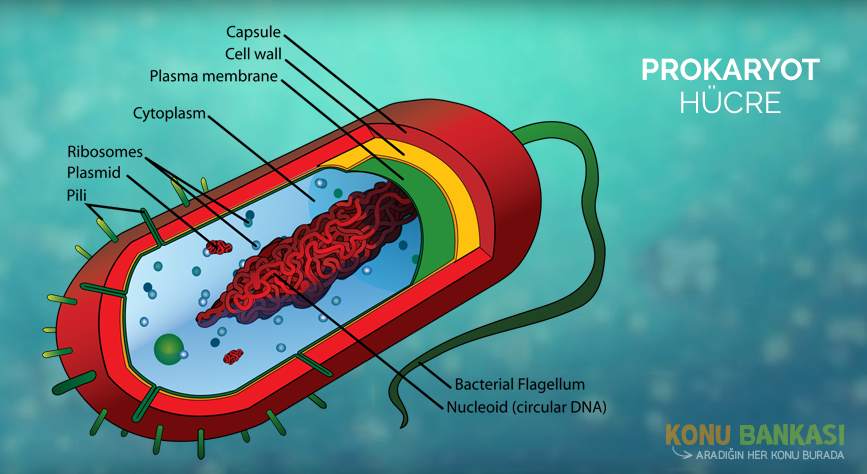 E. Coli DNA’sı
Hücrenin uzunluğu 2 mm
Dairesel 1 kromozom
Sentez hızı 50,000 nükleotid/dakika
Nükleotid sayısı 4,639,675 bp 
DNA’nın lineer uzunluğu 1.7 mm
Hücresinden 850 kat daha uzun
1 mm’den daha küçük alana yerleştirilmiş
Kromozomda 4,435 farklı gen
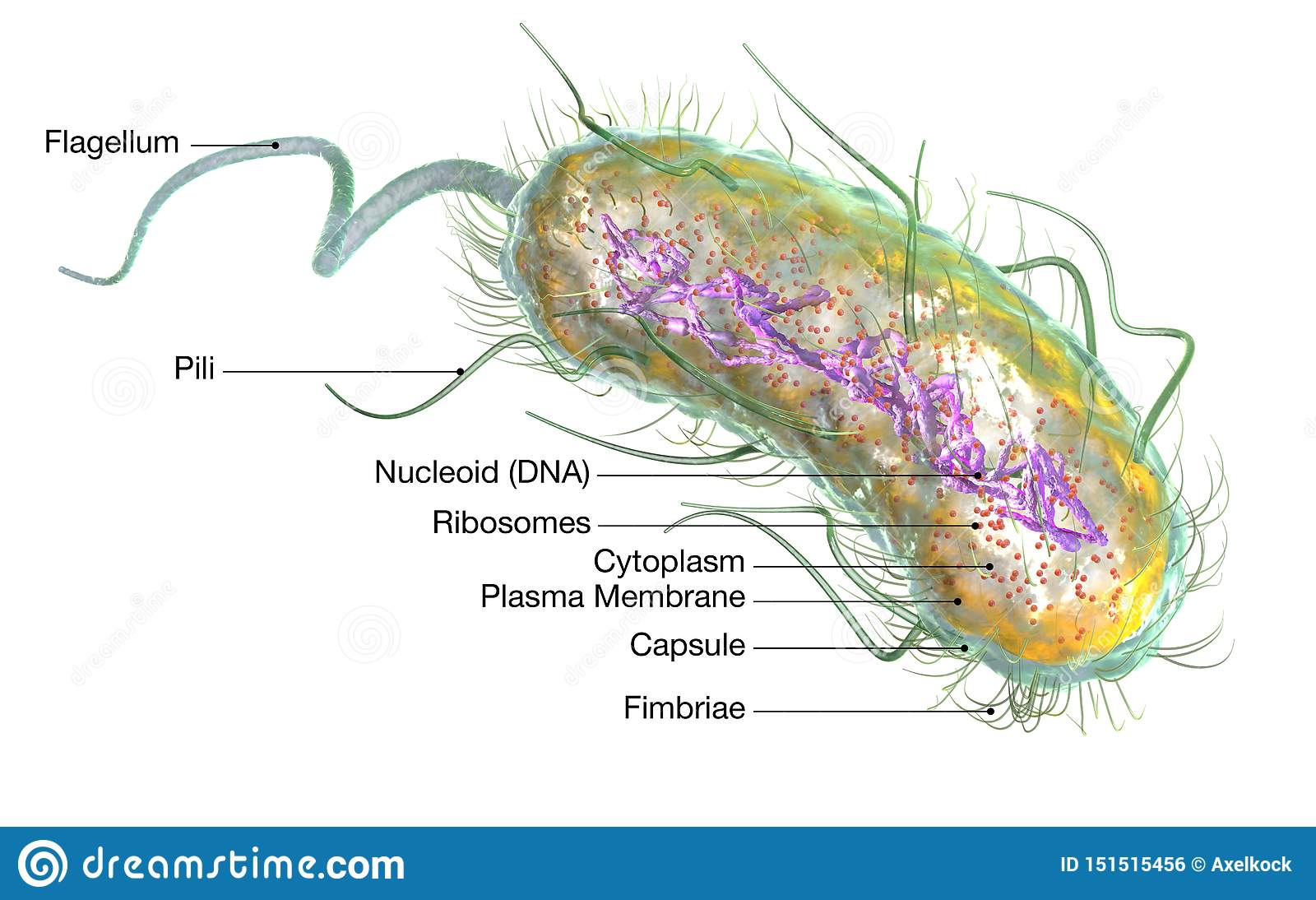 İnsan DNA’sı
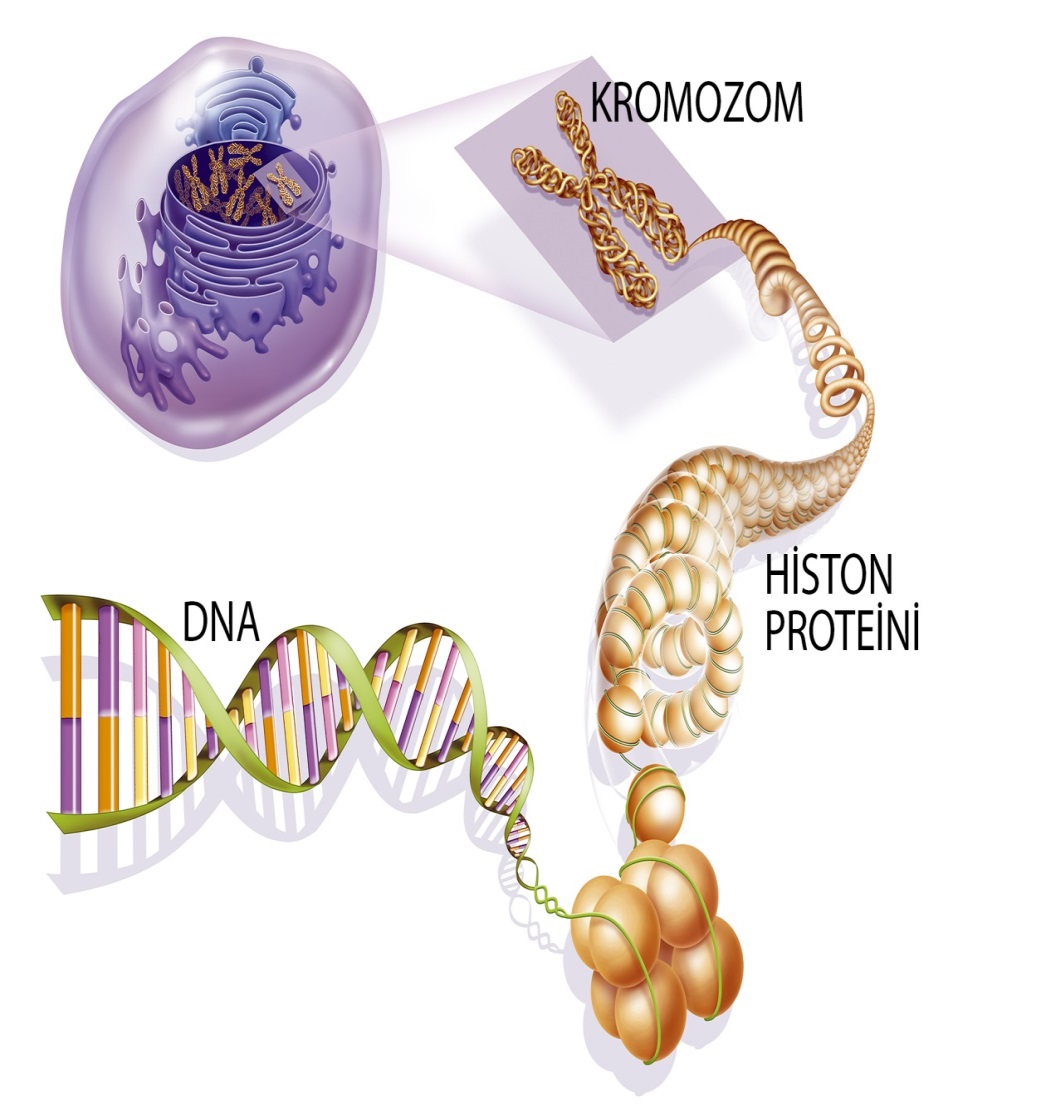 Hücrelerin çapı 100 mm
2x23 = 46 kromozom
24 farklı kromozomda 3,070,128,600 bp nükleotid
24 farklı kromozomun lineer uzunluğu 1 m
46 kromozomun lineer uzunluğu 2 m
DNA kendi hücresinden 20 000 kat daha uzun
Kromozomlar 5 mm’den daha küçük alana yerleştirilmiş
24 farklı kromozomda 20 000 farklı gen
İnsandaki     Toplam hücre sayısı = 1014 = 100 trilyon     Toplam DNA uzunluğu = 2x1011 km     Toplam DNA ağırlığı = 10 g
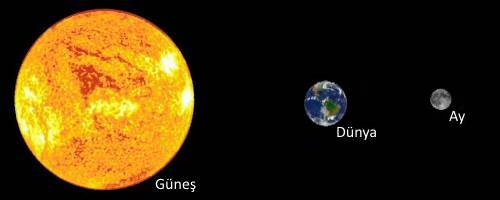 Dünyanın çevresini (4x 104 km)
     5 milyon defa döner
Dünyadan güneşe (1.5x108 km)
     650 defa gidip döner
İnsanın hücresindeki kromozomlar için yaklaşık	1 milyon sayfaya gerek vardır.Bilim insanları insan vücudundaki bir tek hücrede bulunan DNA moleküllerini 	her biri 20 bin sayfadan oluşan 	46 ciltlik dev bir ansiklopediye benzetmektedirler.Farklı canlıların bütün hücrelerinde,	4 harften oluşan bir genetik alfabe kullanılarak	canlının bütün fonksiyonlarına ait şifrelerin olduğu	ismi DNA Mucizesi olan 	çıplak gözle de görülemeyen kitap veya kitaplar yazılmaktadır.
Genlerden Proteinlerin Sentezi
E.coli’deki  4,435 farklı genİnsandaki 20 000 farklı gen
mRNA, tRNA, rRNA’ya çevrilerek binlerce farklı protein sentezlenmektedir.
Nasıl ki 29 harfle binlerce kitap yazılarak değişik manalar ifade ediliyorsa,	aynı şekilde 4 farklı nükleotidten binlerce farklı genler ve	20 farklı amino asitten de binlerce farklı proteinler sentezlenmektedir.
Hemoglobin Proteini
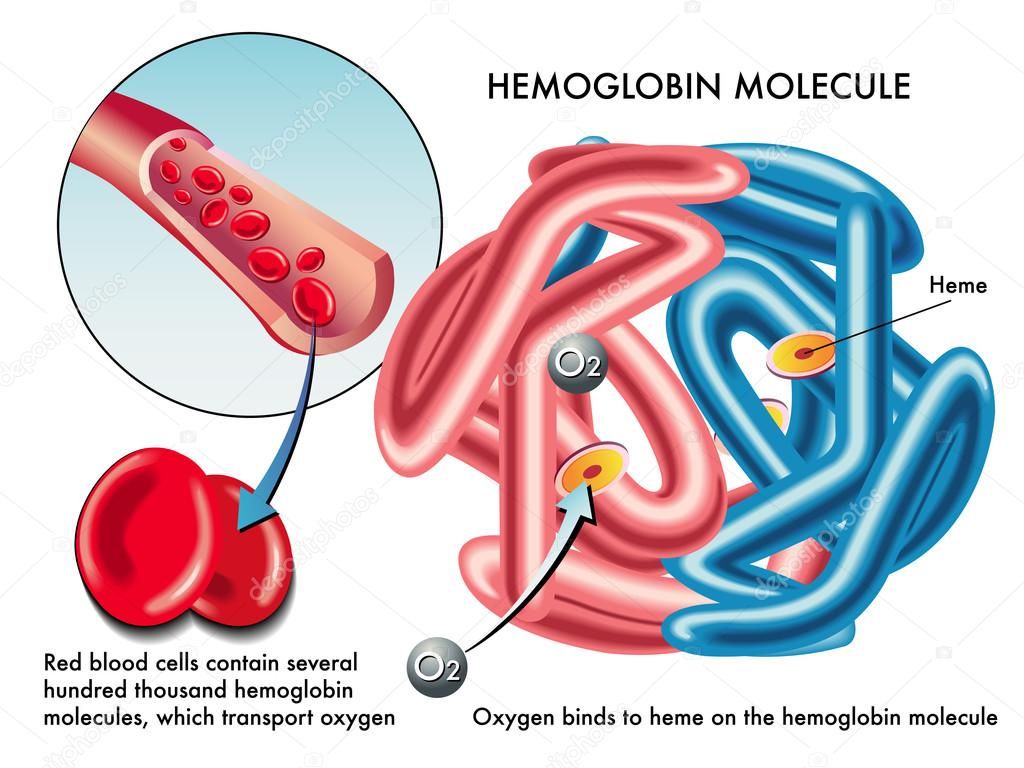 Kanda alyuvarların içinde bulunur.
O2’nin taşınmasını sağlar.
Fonksiyon gösterebilmesi için üç boyutlu yapıda olması gerekir.
Bu bilginin hepsi hemoglobinin geninde yani DNA’sında yazılmıştır.
Ispanak yaprağında glutamat sentaz isimli enzimin cDNA’sını bulmak istiyoruz.
Kimya, tıp ve biyoloji lab. kullanıldı.

4 yıl sonunda yaklaşık yaklaşık 5000 bp nükleotid uzunluğunda cDNA’yı bulup baz sırasını okuduk.

Bu baz dizisinden glutamat sentazın amino asit sırasını da belirledik.
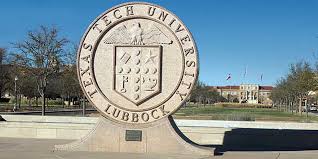 1000 nükleotidten oluşan bir geni düşünelim.	Bir DNA zincirinde 4 çeşit nükleotid (A, T, C, G) bulunduğu biliyoruz.	Bu gen 41000 farklı şekilde yazılabilecektir. 	41000 = 10600 yani 1’in arkasında 600 tane sıfır bulunan bir sayı olduğu bulunur.	Bu sayının içinden 1 tanesi canlıdaki gendir. İnsanda 3,070,128,600 nükleotid üzerindeki farklı 20,000 genin hesabını düşünelim.	           Bu hesap aklın kavrama sınırının çok ötesindedir.DNA’daki bu bilgi bütün akılları ve bilim adamlarını hayrette bırakan ilim deposudur.
DNA’ya sahip bütün canlılar mükemmel gözükmektedir.Sadece insanlar 7.5 milyar.Demek ki programlar mükemmel.
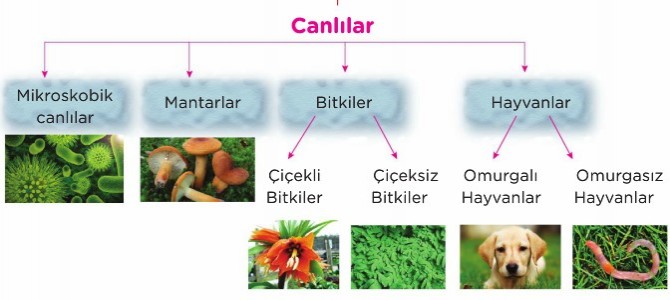 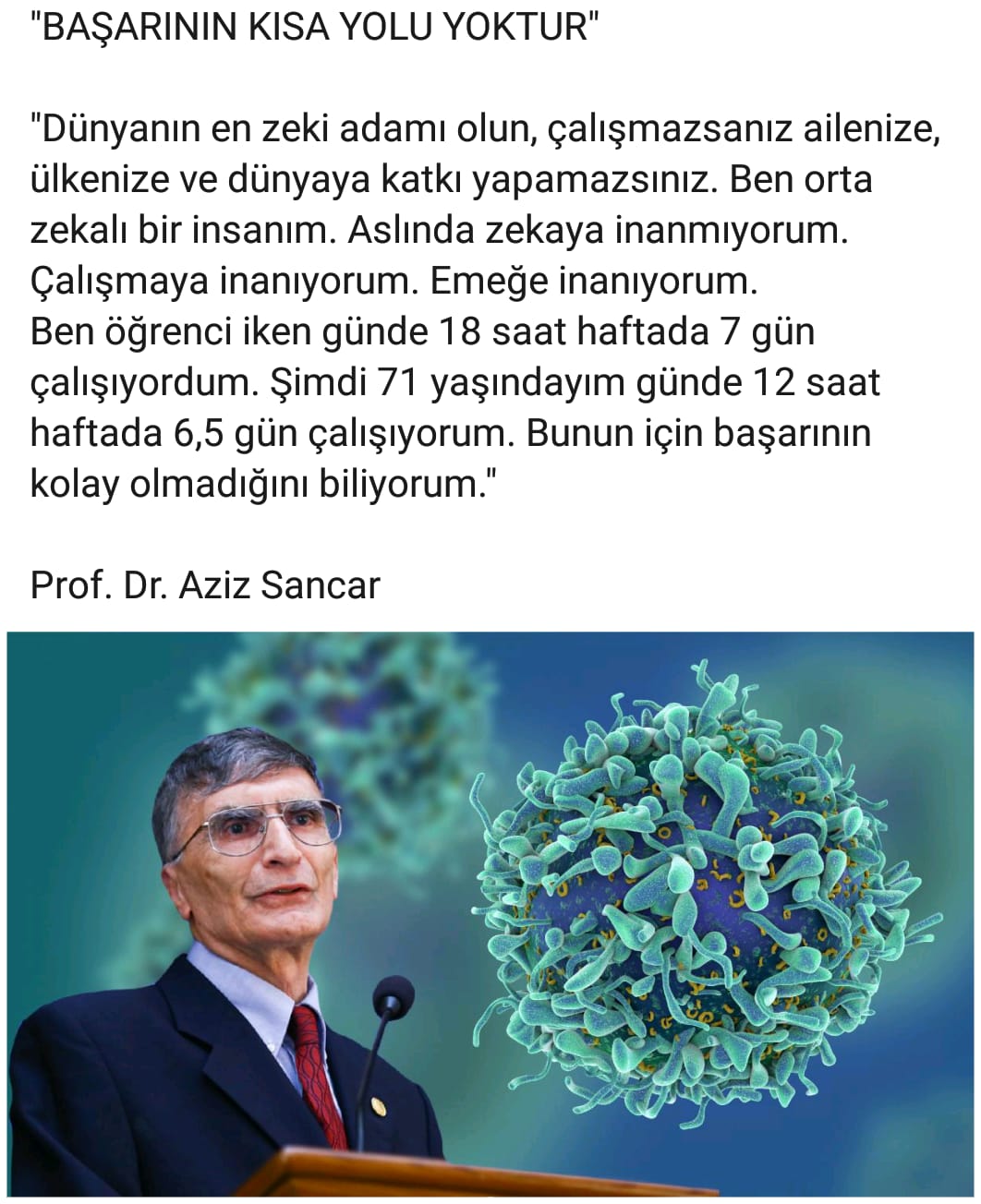